Week 3
CIS101A
Wireless Networking Architecture
Devices

Network Interface Card (NIC)

Wireless Access Point (WAP) / Bridge,Router
An STA (station) is any device that can use the 802.11 protocol to communicate on a wireless network
A wireless NIC for sending and receiving signals. Act as a modulator/demodulator (modem) and transceiver (transmitter/receiver)
It receives wireless signals from several nodes and retransmits them to the rest of the network. A wireless bridge connects two wireless APs into a single network or connects your wireless AP to a wired network

Many wireless access points include ports (i.e., switches or routers) to connect the wireless network to the wired portion of the network.
Connection Method
Ad-hoc: An ad hoc network works in peer-to-peer mode. The wireless NICs in each host communicate directly with one another. An ad hoc network is difficult to maintain for a large number of hosts because connections must be created between a host and every other host, and special configurations are required to reach wired networks. You will typically use an ad hoc network only to create a direct, temporary connection between two hosts.
Infrastructure: An infrastructure wireless network employs an access point that functions like a hub on an Ethernet network. With an infrastructure network, you can easily add hosts without increasing administrative efforts (scalable), and the access point can be easily connected to a wired network, allowing clients to access both wired and wireless hosts
Service Set Identifier: The SSID, also called the network name, groups wireless devices together into the same logical network. All devices on the same network must use the same SSID.
802.11n Technology is unique that it implements multi-frequency atennas. Because of this it integrates MIMO and Channel Bonding
Channel bonding combines two, non-overlapping 20 MHz channels into a single 40 MHz channel, resulting in slightly more than double the bandwidth. 
The 5 GHz range has a total of 23 channels, with 12 non-overlapping. This allows for a maximum of 6 non-overlapping bonded (combined) channels.
The 2.4 GHz range has a total of 11 channels, with 3 non-overlapping. This allows for a maximum of 1 non-overlapping bonded channel. For this reason, channel bonding is typically not practical for the 2.4 GHz range.
MIMO increases bandwidth by using multiple antennas for both the transmitter and receiver. A system is described by the number of sending and receiving antennas. The 802.11n specifications allow up to four sending and four receiving antennas. The benefit of adding additional antennas declines as the number increases; going above 3x3 provides a negligible performance increase.
802.11ac Technologies
Additional Speed Facts 
Transmission speeds are affected by distance, obstructions (such as walls), and interference.
Maximum signal distance depends on several factors, including obstructions, antenna strength, and interference. For example, for communications in a typical environment (with one or two walls), the actual distance would be roughly half of the maximum.

Because transmission speeds decrease with distance, you can either achieve the maximum distance or the maximum speed, but not both
Authentication Methods
WEP: Wired Equivalent Privacy
WEP is an optional component of the 802.11 specifications that were deployed in 1997. WEP has the following weaknesses: 
A static pre-shared key (PSK) is configured on the AP and the client. It cannot be dynamically changed or exchanged without administration. As a result, every host on large networks usually uses the same key.
Because key values are short and don't change, the key can be captured and easily broken.

WPA: Wi-Fi Protected Access
WPA is the implementation name for wireless security based on initial 802.11i drafts that was deployed in 2003. It was intended to be an intermediate measure to take the place of WEP while a fully secured system (802.11i) was prepared. WPA: 
Uses Temporal Key Integrity Protocol (TKIP) for encryption
Supports both pre-shared key (WPA-PSK or WPA Personal) and 802.1x (WPA Enterprise) authentication
Can use dynamic keys or pre-shared keys
Can typically be implemented in WEP-capable devices through a software/firmware update

WPA2 (802.11i): Wi-Fi Protected Access 2
WPA2 is the implementation name for wireless security that adheres to the 802.11i specifications. It was deployed in 2005. It is built upon the idea of Robust Secure Networks (RSN). Like WPA, it resolves the weaknesses inherent in WEP. It is intended to eventually replace both WEP and WPA. WPA2: 
Uses Advanced Encryption Standard (AES) as the encryption method
Supports both pre-shared key (WPA2-PSK or WPA2 Personal) and 802.1x (WPA2 Enterprise) authentication
Can use dynamic keys or pre-shared keys

WPA3: Wi-Fi Protected Access 3 – Adds password-based authentication and Simultaneous Authenication of Equals (SAE) to protect against guessing
Wireless Security Standards
Additional Wireless Communication Methods
IR: Infrared
Infrared uses invisible light waves for communication. Infrared: 
Is a line-of-sight medium. Objects cannot be in the path of communications.
Communicates at 9600 bps up to 4 Mbps and uses the resources of a COM port.
Works best for devices within 1 meter but can operate up to 30 meters in areas without ambient light interference.
Offers no security for transmissions.
Infrared is typically used for remote control devices or for sending data between two devices. Most smart phones have integrated IR capabilities

Bluetooth
Bluetooth uses radio waves in the 2.4 GHz frequency range for communication. 
Bluetooth uses ad hoc connections between devices to create personal area networks called piconets. A piconet can have up to 7 devices, and each device can participate in multiple piconets at the same time.
By using adaptive frequency hopping (AFH), Bluetooth can automatically detect other devices in the area and avoid the frequencies used by those devices. It can switch between 79 channels to avoid interference.
A 128-bit proprietary encryption mechanism is used to encrypt signals.

NFC: Near Field Communication
NFC operates in the 13.56 MHz frequency and has a maximum transmission speed of 424 Kbps.
In order to communicate, devices must be within 2 inches of each other.
Data transmissions can be secured by using encryption algorithms.
NFC has seen widespread use in the following areas:
Contactless payment (e.g., using a smart phone as a payment method)
Identification (e.g., passports that contain an NFC chip)
Video gaming
Bluetooth
Configure a Small Office|Home Office
Change Default SSID: Many manufacturers use a default SSID that contains identifying information (such as device manufacturer and model number), so it is important to change the device's SSID from the default. In addition to changing the default SSID, it is also possible to disable the SSID broadcast.
Configure Wireless Protocol: Mostly involving 802.11n networks; select single band (all 2.4 or 5GHz) or mixed mode
Configure the Channel: Mostly defaults to auto. Remember that the frequencies used by channels 2–5 compete with the frequencies used by channels 1 and 6, while the frequencies used by channels 7–10 compete with the frequencies used by channels 6 and 11
Configure Encryption and Authentication: WPA2 – AES or better (WPA3) should be used. Only use WEP as a last resort
Enable MAC Filtering: Either filter traffic by allowing specific MAC Addresses or by blocking specific MAC addresses
Disbale DHCP for Wireless Clients: Allows only users with specific, vlaid static IP addresses in range to connect
Determine best AP Placement: Can affect signal strength and network access. Place access points in central locations. Radio waves are broadcast in each direction, so the access point should be located in the middle of the area that needs network access.
Place access point to take advantage of the fact that devices often get better reception from access points that are above or below.
In general, place access points higher up to avoid interference problems caused by going through building foundations.
For security reasons, do not place access points near outside walls. The signal will extend outside beyond the walls. Placing the access point in the center of the building decreases the range of the signals available outside of the building.
Do not place the access point next to sources of interference, such as other wireless transmitting devices (cordless phones or microwaves) or other sources of interference (motors or generators)
Configure Wi-Fi Protected Setup (WPS): The WPS security protocol makes it easier for WPS-enabled devices (e.g., a wireless printer) to  connect to the wireless network
Internet of Things (IoT)
IoT Overview: An IoT ecosystem is made of web-enabled smart devices that use embedded processors, sensors, and communication hardware to collect, send, and act on data they gather from their environments.
IoT devices share the data they gather by connecting to an IoT gateway or other edge device where data is sent to the cloud to be analyzed. In certain instances, these devices can communicate with other related devices and act on the information they get from one another. The devices do most of the work without human interaction. The only times humans would need to communicate with such devices would be to do such things as setting them up, giving them instructions, access their data, and so on. The connectivity, networking and communication protocols used with these web-enabled devices largely depend on the specific IoT applications deployed.

IoT Security: Because IoT devices are closely connected, all a hacker has to do is exploit one vulnerability to manipulate all the data, rendering it unusable.
One of the most notorious recent IoT attacks was Mirai, a botnet that infiltrated domain name server provider Dyn and took down many websites for an extended period of time in one of the biggest distributed denial-of-service (DDoS) attacks ever seen. Attackers gained access to the network by exploiting poorly secured IoT devices.
IoT Protocols
Zigbee: Zigbee is a standards-based wireless technology that enables wireless machine-to-machine (M2M) and IoT networks. It is designed for low-data rate, low-power applications, and is an open standard. Zigbee is a specification based on IEEE 802.15.4 and the WPANs operate on 2.4 GHz, 900 MHz and 868 MHz frequencies. Its networks are secured by 128-bit symmetric encryption keys. Zigbee has a defined rate of 250 kbps, best suited for intermittent data transmissions from a sensor or input device.

Z-Wave: Z-Waves work in the following way: 
Z-Wave was created by a Danish company named Zensys. It is a simpler and less expensive alternative to Zigbee. It uses the same AES-128 symmetric encryption as Zigbee. But, unlike Zigbee that operates on 2.4GHz, which is a major frequency for Wi-Fi, Z-Wave operates on the 800-900 MHz radio frequency range, so it doesn’t suffer any major interference issues like Zigbee does.
Like Zigbee, Z-Wave devices all link up together to form a mesh network. There's one central hub that connects to the internet and then the devices themselves don't have Wi-Fi at all, they use Z-Wave connectivity to talk to the hub either directly or through the mesh network. This is called a "source-routed mesh network topology." Z-Wave allows up to 232 nodes on the mesh network.
Printer Types
Inkjet
Dot Matrix
A dot matrix printer is an impact printer that transfers characters by striking a pattern (from a matrix) through an inked ribbon and onto paper.
The most common number of pins on a dot matrix printer is 9, 18, or 24, with more pins providing a higher resolution. 24-pins create a near-letter quality print and anything with less than 24-pins provides a draft quality print. The overall print quality of a dot matrix printer is quite poor when compared to that of other types of printers.
The speed of dot matrix printers is measured in characters per second (CPS). Common speeds for a dot matrix printer are 32 to 72 CPS.
Dot matrix printers operate in either a font (letters, numbers and symbols) or dot-addressable (graphs and charts) mode.
Dot matrix printers can use either a friction feed or a tractor feed system to move paper through the printing assembly.
Because dot matrix printers strike the image onto paper, it is a good printer to use when carbon-copy documents are being printed.
The print head can become dangerously hot due to pin friction.
Can be loud because printing takes place by pins physically striking the ink ribbon, paper and the platen
Inkjet printers are quiet, non-impact printers with ink stored in a reservoir. Bubble jet printers are the most popular form of inkjet printers.
The ink reservoir is in a disposable cartridge that includes the printing mechanism.
Bubble jet printers print by heating the ink and squirting it through tiny nozzles in the print head and onto the paper.
The crispness of an inkjet printer's image is usually rated as dots per inch or dpi. Inkjets range from 150 to over 1400 dpi.
A new generation of inkjet printers produce photo-quality printouts when used with photo-quality paper.
Photo-quality inkjet printers mix up to 16 drops of ink to form a single dot of color on the page.
Inkjet printers feed single cut sheets of paper from a feed tray by clamping them between rollers and advancing them one print line at a time, from top to bottom, through the printer. The newly printed paper is then placed into a tray other than the feed tray.
Inkjet printers are an inexpensive way to produce color printouts
Printer Types
Solid Ink
Dye Sublimation
A dye sublimation printer is a non-impact printer that uses film-embedded dye.
The print head heats and passes over the film, causing the dye to vaporize and soak into the film paper.
Dye sublimation printing prints in transitioning colors rather than pixels.
Produces photographic quality images.
Solid ink printers melt ink onto the print head (which is as wide as the paper). The head jets the melted ink onto the paper as the paper passes by on the print drum (similar to the laser printing process).
Solid ink printers offer the following advantages:
Simple design
Excellent print quality
Easy set up and maintenance
The head takes as long as 15 minutes to heat prior to printing
Printer Types
3D Printer
Thermal
A thermal printer is a non-impact printer that uses heat to cause a reaction on specially treated paper.
Monochrome thermal paper is chemically treated to darken where heated (photosensitive). Many cash registers use this type of printer for creating receipts.
Color thermal paper is chemically treated to absorb color from a ribbon where heated.
Ink is applied using the ribbon in a similar manner to a solid ink printer.
The color system used by thermal printers is CMYK (cyan, magenta, yellow, and black).
The paper must make one pass for each application of a different color.
The feed assembly takes the thermal paper off the roll and it sends it through the printer to the outside of the printer.
Color thermal printers are very expensive, high quality, and operate quietly
A 3D Printer creates a physical object by taking a digital model and manufacturing the object layer by layer.
There are many different 3D printing technologies and materials that can be used depending on the object to be created.
The materials that 3D printers use to create objects are called filaments.
The most popular filaments are ABS (Acrylonitrile Butadiene Styrene) and PLA (Polylactic Acid).
3D printing can be done using many different kinds of filaments such as PVA, PET, PETT, HIPS, nylon, wood, sand stone, metal, magnetic iron, conductive PLA, carbon fiber PLA, flexible/TPE 3D printer filament, glow in the dark, and amphora 3D printer filament
Laser Printer Components
Laser printers use a laser and electrical charges to transfer images to paper.
Laser printers move paper through the printer via motorized rollers.
Each laser printer has a high-voltage power supply to charge the drum. This power supply converts AC current into higher voltages required for the printing process.
Each laser printer has a DC power supply to operate most of the electronic components inside the printer.
Each laser printer has a controller, which is a circuit board that acts like a motherboard in the printer. This controller board makes it possible for the printer to have and add its own memory.
Laser printers are classified as page printers, because they print text and graphics simultaneously one complete page at a time.
Laser printers use a laser to charge a metal drum. The drum picks up plastic toner, and the toner is then fused onto the paper (using rollers and heat).
Of all the types of printers discussed in this course, laser printers have the highest print quality.
A duplexing assembly is required to print two-sided output on a laser printer. Many inkjet printers also use duplexing assemblies to print two-sided paper. Duplexing assemblies are typically mounted on the back of a laser or inkjet paper.
A transfer belt is used on some high-end color laser printers. Colors are applied to the transfer belt and then to the paper. This step is repeated for different colors
Connection Types
Printer Considerations
Printing Terms
Printer Configuration
Connect the print device to an available port.
Create a printer object. For plug-and-play printers connected to a USB port, the printer might be configured automatically.
Edit the printer object to configure device-specific settings such as color profiles and paper trays, or features such as stapling or double-sided printing.
Verify that the printer works by sending a test print.
Ensure that the customer or user knows how to use the printer and any additional features
Printing Process
An output file is created that contains commands that the printer understands. The output file is sent to a virtual printer where the print job may be configured.
A Device Driver Interface (DDI), which allows the document to interface with a printer driver, is created.
A local spooler sends the file (print job) to the print driver.
The spooler tracks the printer ports and printer configuration and assigns print queue priority to the print job.
The print job is concurrently stored on a disk file.
The printer driver creates the correct print document format.
The print job is then sent to the printer and is physically printed
Printer Languages
*PDF: Adobe created PDF as a successor to PostScript. PDF allows you to distribute documents on the web and have them displayed consistently in a wide variety of environments. Adobe has also provided Acrobat Reader free for multiple platforms and promoted PDF extensively, so it has become the de facto standard for page description languages
Virtual Printing
Network Printing Considerations
Managing Printing in Windows
Managing Printing in Windows
Preventative Maintenance
Printer Troubleshooting
Printer Doesn't Print
If a printer does not print, try the following troubleshooting techniques:
Check to make sure that the printer is turned on and is online.
Make sure that the printer is not paused.
Verify that the cable is connected on both ends and that it is the correct cable for that printer.
For network printers, make sure that the printer is configured with correct TCP/IP settings for the network.
Ensure that there is paper in the feed tray and that the tray, feed, and rollers are all in their correct positions. Verify that the correct paper tray was selected when sending the print job.
Look for a paper jam. If a jam is found, clear it and then check any feed and roller mechanisms nearby and confirm that they are clean and operating correctly.
Check the ink and toner levels.
Perform a test print from the workstation.
Open an application and try to print directly from the application.
If this does not work, access the printer properties in Devices and Printers and then click Print Test Page. This option bypasses the application. If it works, troubleshoot the printing configuration in the application.
Perform a test print from the printer console.
If successful, the problem is with the workstation or the connection to the printer.
If unsuccessful, the problem is with the printer itself.
Check the printer console or workstation for any error messages or error codes. Use the printer documentation or the manufacturer website to look up specific codes displayed on the printer.
On the workstation, verify that the Print Spooler service is started.
Check the print queue. Sometimes a large document might be first in the queue and is stalling or otherwise preventing other documents from printing. Move the document down in the queue or delete the document from the queue if necessary.
If a problem cannot be found, try restarting the printer and the computer.
Printout Quality Issues
If the printer prints, but the printout quality is poor, check the following:
Check ribbon, ink, and toner levels.
For dot matrix printers, printer images become faint when the ribbon needs to be replaced. Also, ensure that there is not too much gap between the printer head and the paper.
For inkjet printers, if pages have missing lines, use the printer's automatic cleaning feature. If this doesn't work, replace the printer cartridge. For missing or incorrect colors, verify ink levels.
For laser printers with missing lines, try shaking the toner cartridge to distribute the toner evenly. If lines are still missing, or if extra characters appear, you might need to have the printer cleaned or some internal components replaced.
For laser printers:
If faint images from previous printouts appear on subsequent pages, the fluorescent lamp and rubber scraper might not be removing remaining toner from the drum prior to starting a new print job.
A dirty primary corona wire can cause a vertical stripe down the print job because that part of the OPC drum is not being charged by the charge corona.
A dirty secondary corona wire could cause the same problem because the charge is not being applied to part of the paper.
A dirty drum or roller can create lines or splotches at regular intervals on the print job.
If toner is not sticking to the paper, check the transfer (fuser) rollers.
A faulty static eliminator strip might cause paper jams because the paper will stick to the components inside the printer.
For newer laser and inkjet printers, calibrate the printer (perform a self-test). Often the printer uses the self-test to check the printed image and make minor adjustments automatically. Calibration fixes blurry text, misalignment (jagged lines), or incorrect colors.
If the text appears garbled, make sure the proper printer driver is used. If necessary, upgrade to the latest version or reinstall the driver.
If the page prints only part way through (and the rest of the page is blank), you might need to upgrade the memory on the printer or check the print server settings.
Check the pickup rollers if paper is not being fed through the printer properly.
Use the correct paper type for the printer. Most paper will be labeled as appropriate for a specific type of printer. For example:
Using glossy paper in inkjet printers could lead to smeared ink because the ink is not being absorbed into the paper.
Using glossy paper could cause the paper to not be pulled into the rollers correctly.
Be careful when using thick paper or cardstock in a laser printer; they can cause paper jams. The weight of laser printer paper should generally be between 70 and 130 grams per square meter (GSM). On some laser printers, you can change the paper path for thick paper, so it is fed through the printer in a straight line (rather than curling the paper up to the top of the printer). Such straight-line paper paths can help prevent paper jams with thick paper.
Driver Issues
It is important to make sure that the following driver issues are addressed when troubleshooting printers:
Verify that the latest version of the driver for the specific make and model of the printer has been installed. If the incorrect driver is installed, this can lead to post-script text, garbled text, and other irregular activity.
Incorrectly configured network printing often leads to users installing the wrong driver on their machine. Make sure to configure your network so that users don't have to install the driver on their machine, especially without supervision.
On occasion, driver files may become corrupted. If this is the case, you should reinstall the latest version of the driver from the manufacturer's website.
Printer Troubleshooting
Laser Printer Considerations
When working with laser printers, be aware of the following:
A laser printer's fuser operates at a high temperature and can burn you.
Because an OPC drum is sensitive to light, it can lose its effectiveness if it is over-exposed.
Do not put any materials in a laser printer that melt below 180 degrees Fahrenheit. When they pass through the fuser, they can melt and permanently damage the laser printer.
Do not attempt to print on paper with photocopied or laser printed images already on it. The images can come off onto parts of the laser printer and smear your print jobs.
To clean up toner spills, scoop up large quantities of toner or use a damp cloth to wipe up lesser quantities. Use toner vacuums that are specially designed to clean up toner spills. Never use a household vacuum to clean up a toner spill. Because toner is very fine, it is likely to pass through a household vacuum's filter and be blown into the air. Also, it can be attracted to magnets in the motor and ruin the vacuum or cause a fire
End of Printers. Mobile is Next
Portable Devices
A laptop (or notebook) is a portable version of a desktop system. It often has similar hardware and runs similar software.

A Tablet PC is a notebook that includes a touchscreen to allow input by tapping the screen, dragging objects, or through handwriting recognition. A stylus is a special pen designed to be used by these touchscreens for input. Tablet PCs might run special versions of the operating system to enable touchscreen input.

A PDA (Personal Digital Assistant) is a hand-held device, typically with a small touchscreen. A PDA uses special hardware and software that provides basic productivity applications (email, word processing, spreadsheets).

A smart phone is a phone that includes functions of a PDA. As functions are added to smart phones, the line between smart phones and PDAs is disappearing.

A netbook is a notebook computer with a smaller form factor (10-11 inch screen or smaller) and custom hardware designed to maximize battery life (from 6-11 hours on a single charge). Originally, netbooks used a special operating system that often did not support all of the features of a normal desktop operating system. Increasingly, netbooks can run a regular version of the operating system, although the reduced hardware might still limit their usefulness to email, word processing, and multimedia. Netbooks typically do not have integrated CD/DVD drive
Laptop Components
Common Fn Laptop Keys
Wireless (on/off)
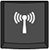 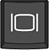 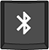 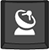 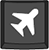 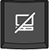 Bluetooth (on/off)
GPS (on/off)
Airplane mode
Touchpad (on/off)
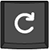 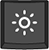 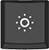 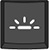 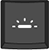 Screen orientation
Screen brightness (increase/decrease)
Keyboard backlight (increase/decrease)
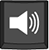 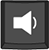 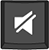 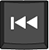 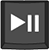 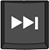 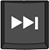 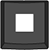 Volume settings (up/down/mute)
Media controls
Repair and Upgrade Considerations
When upgrading or repairing laptop components, keep in mind the following considerations:
To identify the source of problems on a notebook, plug in a known good external component. For example:
If the keyboard doesn't work, plug a keyboard into the USB or PS/2 slot.
If the video display doesn't work, connect an external monitor.
If the external device works but the internal device doesn't, then replace the internal device if the component is removable.
Some notebook components are built into the motherboard and cannot be replaced without replacing the entire motherboard. In those cases, add a similar component using an external bus type (such as PC Card/PCMCIA, ExpressCard, or USB).
An alternative to replacing failed components (because of cost) is to add external components. For example, you can use your notebook as a desktop computer by connecting an external monitor.
Notebooks vary considerably in design and composition. Consult the documentation to find the location of screws and to identify installation sequences for accessing system components.
Notebook parts are not as standardized as other PC components. In many cases, you will need to order from the manufacturer to get the correct part.
Components with a high degree of standardization include the processor, memory, and internal hard drives.
Before servicing a portable device, unplug it and remove any batteries.
Plastic case components are sometimes screwed into place and sometimes snapped into place. For pieces of the case that snap into place, use a plastic tool to carefully pry the piece off
Laptop Considerations
Laptop Power
Laptop systems are designed to use as little power as possible. Common ways laptops save power are:
Turning off any drives that aren't currently being used.
Stepping down the bus speed in the CPU.
Turning off the monitor after a period of inactivity.
Putting the computer to sleep or turning it off automatically.
When your laptop is plugged into the wall, it receives power through an adapter that converts the AC power from the outlet to DC power usable by the computer. Most adapters can be used on both 110 and 220 AC volt power sources. The energy received through the adapter is divided between running the laptop system and charging the battery.

Remember that most adapters are not interchangeable between laptops because laptops require varying amounts of voltage and amperage and also have different plugs. Before connecting a laptop to an adapter, look at the information listed on the adapter to make sure that it supplies the correct amount of voltage and amperage necessary for your specific laptop and has a plug that will fit properly. Failing to use the correct adapter can cause a laptop to:
Receive insufficient power to turn on.
Receive insufficient power to charge the battery.
Receive an excess of power that will fry the system
Laptop Batteries
ACPI: Advanced Configuration and Power Interface
ACPI is also known as Instant Available and Always On. Is often mistakenly referred to as APM (an older standard).
The operating system, BIOS, and devices interact to manage power.
Users can configure settings that identify events and power consumption characteristics. For example, you can configure the display to turn off after 5 minutes of inactivity.
The system can monitor the battery and other device states and dynamically change power consumption on one or more devices.
ACPI supports Plug and Play
Power States
Power Schemes / Settings
Each power scheme controls power down settings for the monitor, hard drives, and the entire system, and has settings for when running on AC power or on battery power.
You can modify the existing schemes or create new ones to meet your needs through the Power Options utility in the Control Panel. In Windows 10, you can edit power schemes by right-clicking the desktop and selecting Display Settings > Power & Sleep.
The preconfigured power schemes available depend on the operating system version and the computer type (laptop or desktop). Some manufacturers also include preconfigured power schemes. Default power schemes are often included to maximize performance or power savings.
Power schemes work for both laptop and desktop systems.
Edit the power scheme to control what the device does when you press the power button, shut down the system, or close the laptop lid.
In Windows, sleep corresponds to the suspend ACPI state. With hybrid sleep, data in memory is retained as well as written to the hard disk. If the computer is turned off while in hybrid sleep, it can be resumed using the data stored on disk
Power management must be supported by the BIOS, devices, and the operating system.
In Windows, hibernation must be enabled before you can select Hibernate as an option for shutting down the system or in a power scheme.
The BIOS must have ACPI support enabled before you can enable hibernation in Windows. If the Hibernate tab is missing, check the BIOS. If the BIOS does not have a setting for ACPI, you might need to upgrade the BIOS.
By default, Windows is allowed to control power to all devices that support the feature. You can edit the device properties in Device Manager to prevent Windows from controlling the device.
The Wake on LAN (WoL) feature allows a device that receives a special network signal to wake the computer from a sleeping or hibernated state. WoL is often used by desktop administrators to remotely start up computers for management purposes.
By default, devices are not allowed to wake the computer, although they might support this feature.
Edit the device properties in Device Manager to allow a device to wake the computer.
WoL is not recommended for laptop computers, as the computer will periodically come out of standby to check its network state which runs down the battery
Most laptop manufacturers provide service manuals on their websites that you can use to learn specific disassembly/reassembly procedures for a particular laptop make and model.
The components used in laptop systems are much smaller than those used in desktop system. You should carefully organize and label each part as you remove it from the system to ensure that it doesn't get lost and that it gets reinstalled in the correct location.
Keep devices away from food and drink. Liquid spills are especially damaging to a portable device. Liquid can easily run beneath the keyboard and onto internal components.
For individual keys that stick, you might be able to remove the key and clean underneath it. If that does not work, you will need to replace the keyboard.
Clean the display with lint-free cloth and isopropyl alcohol. Spray the cleaner on the cloth, not directly on the screen, to avoid getting cleaner on other components.
Cooling is a major concern for portable devices. Follow these recommendations:
Keep all air vents clear and unobstructed. Vents are typically located on the back of the unit.
To help heat dissipation, do not place a laptop on a surface where air cannot circulate beneath it evenly The best way to keep a laptop properly ventilated is to purchase special laptop cooling bases that provide fans for the bottom of the unit. If a laptop cooling base is not available, set it on top of a hard, solid surface, such as a desk or countertop. Soft surfaces, such as a couch or your lap, should be avoided because it is likely they will obstruct even air flow.
Adjust processor throttling (if supported) and configure Power Options to reduce power consumption. Lower power consumption not only saves battery life, it lowers the heat output.
When moving from outside to inside, allow the computer to warm up before using it. One of the main reasons is to prevent water vapor condensation that can occur when the system is powered on and warms up quickly.
Do not leave portable devices in cars where the temperature can reach extremes or where direct sunlight can be magnified.
Although they are built to withstand portability, protect portable devices in properly-padded cases or include proper packaging materials when shipping them.
When installed, both PCMCIA and ExpressCard cards extend past the outer edge of the laptop. You should remove the cards from the slots before putting them in a case to prevent them from catching on objects and breaking
Troubleshooting Laptops
Power
Video
Applications
Components
Laptops can run from either AC power through the transformer or from battery power..
If your laptop has no display at all..
If you cannot load an app from the Microsoft Store, use the Windows Store Apps Troubleshooter to search for and correct problems
The most common portable components used with laptop systems are keyboards, mice, digitizer pads, and antennae..
Due to the custom layout and form factor of most laptops, it is best to consult the manufacturer website/forum or consult the documentation that came with the laptop. Most problems cannot be "fixed" directly, just replaced with alternatives.
Common Mobile Devices
Key Features Mobile Devices
An accelerometer is also called a g-sensor. It detects a tablet's physical movements by measuring its linear acceleration in one dimension. The user interface can be automatically rotated to portrait or landscape mode, depending on the unit's orientation
Applications must be written to run on mobile devices based on the operating system and system architecture. App distribution is provided online by platform
Two computer architectures are used by mobile devices:
x86: The x86 architecture is compatible with standard x86 PC hardware and software, which allows the device to run operating systems such as Windows. Some newer versions of Android can also run on the x86 architecture.

ARM: Some tablets, such as the iPad, use the ARM architecture. ARM is more power-efficient and less expensive to manufacture than x86. Android runs primarily on ARM
An emergency notification system is a method of facilitating one-way message broadcasts to one or many groups of people, alerting them to a pending or existing emergency
GPS is a space-based navigation system that provides location and time information in all weather conditions anywhere on or near the Earth where there is an unobstructed line of sight to four or more GPS satellites
Geotracking is the ability to identify a person's current physical location by obtaining GPS data from their smart phones or other GPS-enabled devices
A gyroscope measures the vertical and horizontal orientation of the device. This essentially creates a user input mechanism
IMEI stands for International Mobile Equipment Identity. It is a unique number given to every single mobile phone. It is typically located behind the battery. IMEI numbers of cellular phones connected to a GSM network are stored in the Equipment Identity Register database containing all valid mobile phone equipment. When a phone is reported stolen or is not type approved, the number is marked invalid.
IMSI stands for International Mobile Subscriber Identity. This is a unique identifier that defines a subscriber in the wireless world, including the country and mobile network to which the subscriber belongs. The IMSI is one of the pieces of information stored on a SIM card
A software development kit (SDK) is a set of software development tools that allow the creation of applications for a certain software package, software framework, hardware platform, computer system, video game console, operating system, or similar development platform. To create applications, you have to download a specific software development kit. For example, the development of an Android app requires an SDK with Java, for iOS apps an iOS SDK with Swift, and for MS Windows the .NET Framework SDK with .NET. Android application package (APK) is the package file format the Android OS uses to distribute and install mobile apps and middleware
Mobile devices implement 802.11b/g/n networking to provide networking connectivity. Bluetooth is also commonly implemented for connecting peripherals in place of wired USB connections
Three operating systems are commonly used with mobile devices:
Android (open source)
iOS (closed source/vendor specific)
Windows (closed source/vendor specific)
A virtual assistant is a program that understands your conversation, replies to you, and carries out many daily tasks for you like sending mail, making a search, opening apps, reporting the news and weather, and more. You can initiate these tasks using your voice. Some examples of a virtual assistant include AIVIC, Skyvi, and iris
Wi-Fi calling allows your iPhone to place and receive phone calls and text messages over a Wi-Fi network. If you have a weak cellular signal but a solid Wi-Fi signal, your iPhone will automatically switch over and route calls and texts using Wi-Fi. You can only use this if your cellular carrier supports it.
Mobile payment services operated under financial regulation and are performed using a mobile device. Instead of paying with cash, check, or credit cards, a consumer can use a mobile phone to pay for a wide range of services and digital or hard goods
Connection Types - Mobile
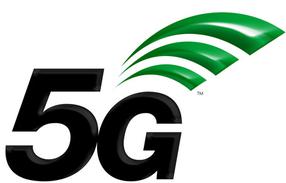 Cellular networks used for voice and data include the following types:

2G (second generation) networks were the first to offer digital data services. 2G data speeds are slow (14.4 Kbps) and are used mainly for text messaging, not internet connectivity. 2.5G supports speeds up to 144 Kbps.
EDGE (also called 2.75G) networks are an intermediary, between 2G and 3G networks. EDGE is the first cellular technology to be truly internet-compatible, with speeds of 400–1,000 Kbps.

3G offers simultaneous voice and data. Minimum speeds for stationary users are quoted at 2 Mbps or higher. The following extensions enhance 3G networks:
HSPA+ (also known as smart antenna) uses multiple-input and multiple-output (MIMO). It significantly increases data throughput and link range without additional bandwidth or increased transmit power.
Long Term Evolution (LTE) and LTE-Advanced increase downlink/uplink speeds to 100/50 Mbps and 1Gbps/500Mbps, respectively.

4G is available with minimum speeds around 3–8 Mbps, with over 100 Mbps possible. 4G:
Uses MIMO.
Is not compatible with 3G; 4G requires a complete retrofit on the part of service providers and new equipment for the consumer.
Utilizes Worldwide Interoperability for Microwave Access (WiMAX). WiMAX delivers high-speed internet service (up to 1 Gbps for stationary users) to large geographical areas.

5G is able to achieve speeds twenty times faster that 4G; its peak speed is 20Gb per second.
Uses MIMO.
Includes lower frequencies than previous generations, down to 600 MHz.
Uses Long-Term Evolution (LTE) for wireless connections
A hotspot is a physical location where you can obtain wireless internet access using a wireless local area network (WLAN) with a router connected to an internet service provider.
A mini-USB connector is a small USB cable connector that is often used by handheld electronic devices like mobile phones, MP3 players, and digital cameras. On mobile phones it is often used for both USB data connectivity and charging. The new connector, called micro-USB, is smaller than the mini-USB connector and allows for even thinner device designs
Tethering is connecting one device to another. In the context of mobile phones and tablet computers, tethering allows sharing the internet connection of the phone or tablet with other devices like laptops. Connection of the phone or tablet with other devices can be done over wireless LAN (Wi-Fi), over Bluetooth, or by physical connection using a cable like USB
Lightning is a proprietary computer bus and power connector created by Apple Inc. to replace its previous proprietary 30-pin dock connector. It is used to connect Apple mobile devices like iPhones, iPads and iPods to host computers, external monitors, cameras, USB battery chargers, and other peripherals
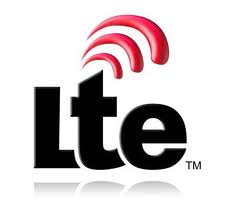 Airplane mode is a setting available on many smart phones, portable computers, and other electronic devices that suspends the device's radio-frequency signal transmitting functions, which disables telephone, Wi-Fi, and Bluetooth when activated
An infrared port is a port on a mobile device that enables devices to exchange data without using cables
A mobile virtual private network (mobile VPN) provides mobile devices with access to network resources and software applications on their home network when they connect using other wireless or wired networks
Bluetooth is a wireless technology standard for exchanging data over short distances from fixed and mobile devices and for building personal area networks (PANs). It can connect several devices, overcoming problems of synchronization
An NFC connector is used to emulate cryptographic smart card functionalities for RFID tags or memory cards
Troubleshooting Tools: Mobile
App Scanner



Wi-Fi Analyzer



Cell Tower Analyzer
An app scanner is a tool that can be used to identify problems with installed apps. 
When installed, the app scans all installed apps on the mobile device and uses a definitions list to identify any issues.
App scanners can be configured to automatically scan the mobile device on a specified schedule
2.    Wi-Fi analyzers are special apps that can be used to troubleshoot Wi-Fi connectivity issues. Most Wi-Fi analyzer apps provide the following functionality:
Identify the number of APs that are broadcasting
Display the signal strength and channel of each wireless network
Obtain wireless network information

3.       A cell tower analyzer can be used to troubleshoot cellular network connectivity by displaying the following information:   
Signal strength/interference
Number of cell towers in the area
The location of each cell tower
Mobile network information
Common Mobile Problems
Display Issue - A mobile device's display can stop working for a several reasons:
Make sure the device is fully charged and powered on. It is possible that the device is powered off or the battery is drained.
Check the device's brightness level. If the brightness level is too low, it may appear as though the display is off. Look at the screen in a dark room to make sure this isn't the case
Mobile devices use capacitive touchscreens, which require a conductive material touching the screen to work:
Look for liquid on the screen. Because water is conductive, any type of moisture on the screen will result in erratic touchscreen behavior.
Check for cracks or physical damage. A cracked screen can disrupt the current flow across the screen and cause specific sections of the touchscreen to fail.
Make sure the screen is calibrated. If the touchscreen is inaccurate, try calibrating it using the device's built-in calibration app
Mobile devices are vulnerable to many of the same attacks that target desktop systems. One such attack is unauthorized access:
Unauthorized account access occurs when an attacker obtains the login credentials for a cloud backup service or the device itself
Unauthorized root access is typically the result of a virus or malicious program installed on the mobile device
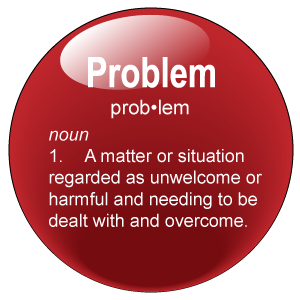 If the device seems to be running slow, there are a couple things you can look at in order to identify the problem.
Identify system resources and usage. Many mobile devices have a system monitor that can be used to identify which apps are using system resources (i.e., memory, processor, etc.).
Make sure the app being used is compatible with the mobile device. Older mobile devices have slower processors and might not be able to run all the latest mobile apps available to it.
Check the amount of free storage on the mobile device. If a mobile device's storage is more than 80% full, performance can be reduced considerably.
If the cell phone overheats, turn it off and place it in a cool place out of direct sunlight. It is possible for overheating to damage hardware, but generally, cooling down will correct issues. Avoid overheating by keeping the phone out of direct sunlight and extremely hot places, such as a car parked in direct sunlight
Most connectivity issues are a result of a weak signal or some sort of interference.
If the device is having problems connecting to a wireless network:
Make sure the wireless adapter is turned on.
Verify that the wireless configuration settings are correct.
Use a Wi-Fi analyzer to identify the network's signal strength as well as interference sources (e.g., other network signals).
Verify that you are not over your data limit and being denied data access.
If the device is having problems with cellular service:
Make sure the mobile device has a SIM card installed.
Use a cell tower analyzer to identify network coverage, signal strength, and network type (i.e., 1x, 3G, 4G)
End of Week 3